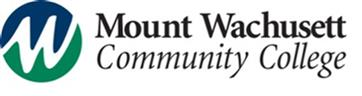 Resume & Cover Letter
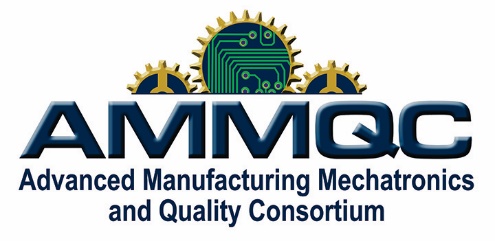 The AMMQC program is an Equal Opportunity program. 
Adaptive equipment is available upon request for individuals with disabilities.
http://creativecommons.org/licenses/by/3.0 This work is licensed under a Creative Commons Attribution 3.0 Unported License [http://creativecommons.org/licenses/by/3.0]
This project is sponsored by a $15.9 million grant from the U.S. Department of Labor, Employment and Training Administration.
The AMMQC program is an Equal Opportunity program. Adaptive equipment is available upon request for individuals with disabilities. This workforce product was funded by a grant awarded by the U.S. Department of Labor’s Employment and Training Administration. The product was created by the grantee and does not necessarily reflect the official position of the U.S. Department of Labor. The U.S. Department of Labor makes no guarantees, warranties, or assurances of any kind, express or implied, with respect to such information, including any information on linked sites and including, but not limited to, accuracy of the information or its completeness, timeliness, usefulness, adequacy, continued availability, or ownership.
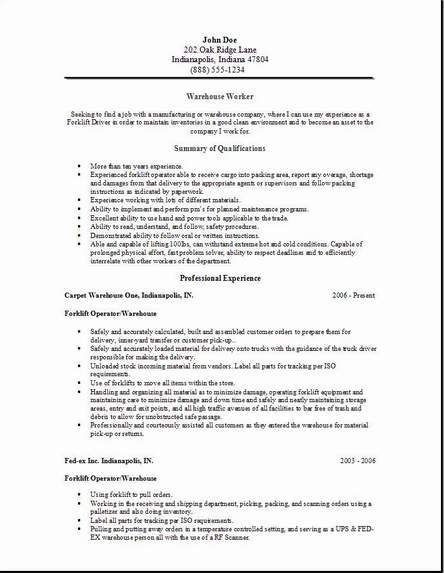 Resumes #1
Heading
Your contact information 
Name 
Street Address
City, State, Zip Code
Home/Cell Phone
E-mail Address

Make sure your heading is free of typographical 
errors.
Examples of Headings
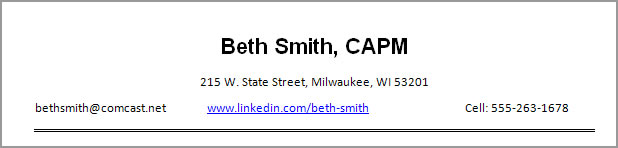 Name
Street Address
City, State, Zip
Phone Number
E-mail Address
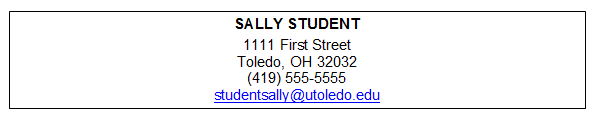 FIRST LAST
Street Address, City, MA 01453 ∙ (978) 630-9553 ∙ e-mail@mwcc.edu
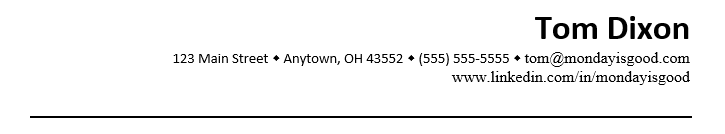 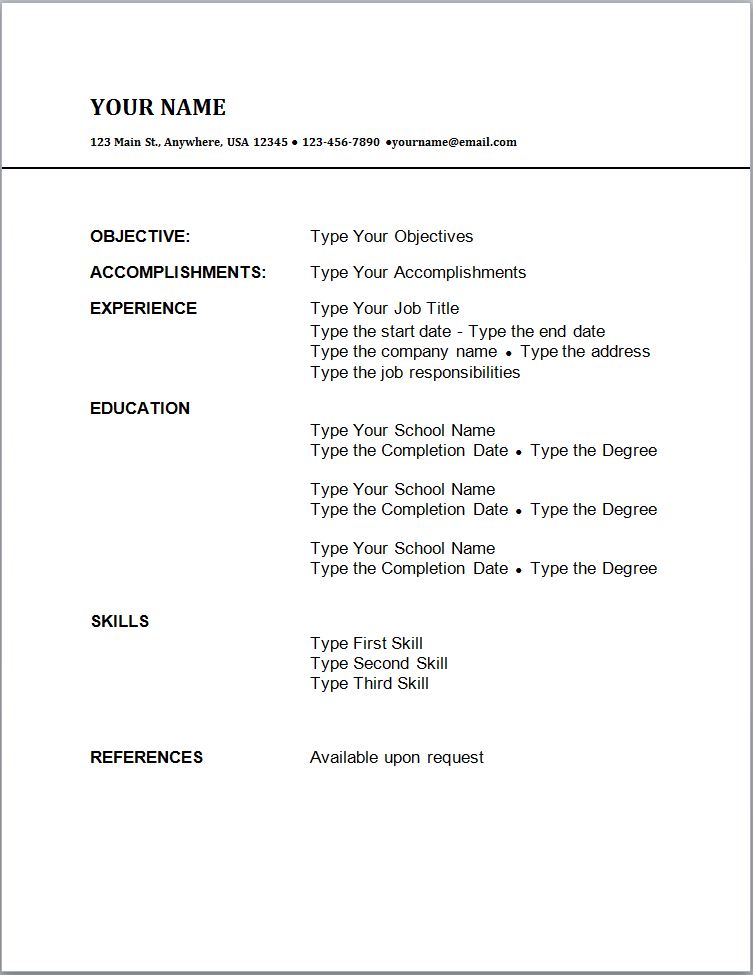 Profile
Also called “Summary,” “Background,” or “Qualifications”

Two or three sentences that summarize your most marketable skills and qualifications 

Select four to six of your most outstanding features as they relate to the job you are targeting

Example:  Bilingual Quality Control Manager with nine years of progressive professional experience.  Results oriented with strong leadership skills and proven ability to consistently meet and exceed targeted results.
Summary of Qualifications
Several bullet statements summarizing your qualifications for the job you’re seeking

Short statements no longer than two lines

Prioritize statements so that the most relevant comes first
Examples of Summaries
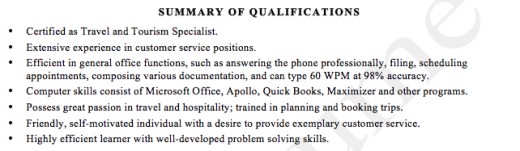 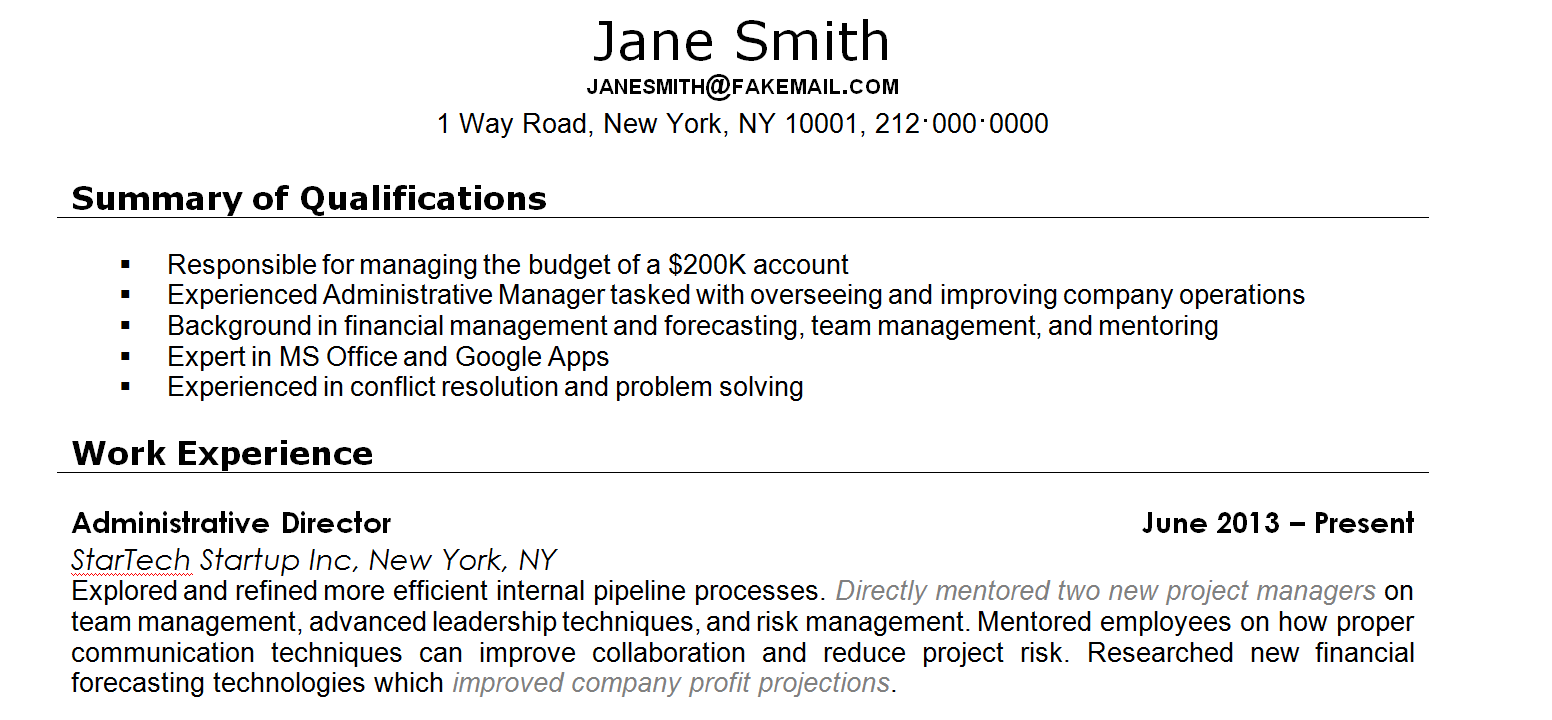 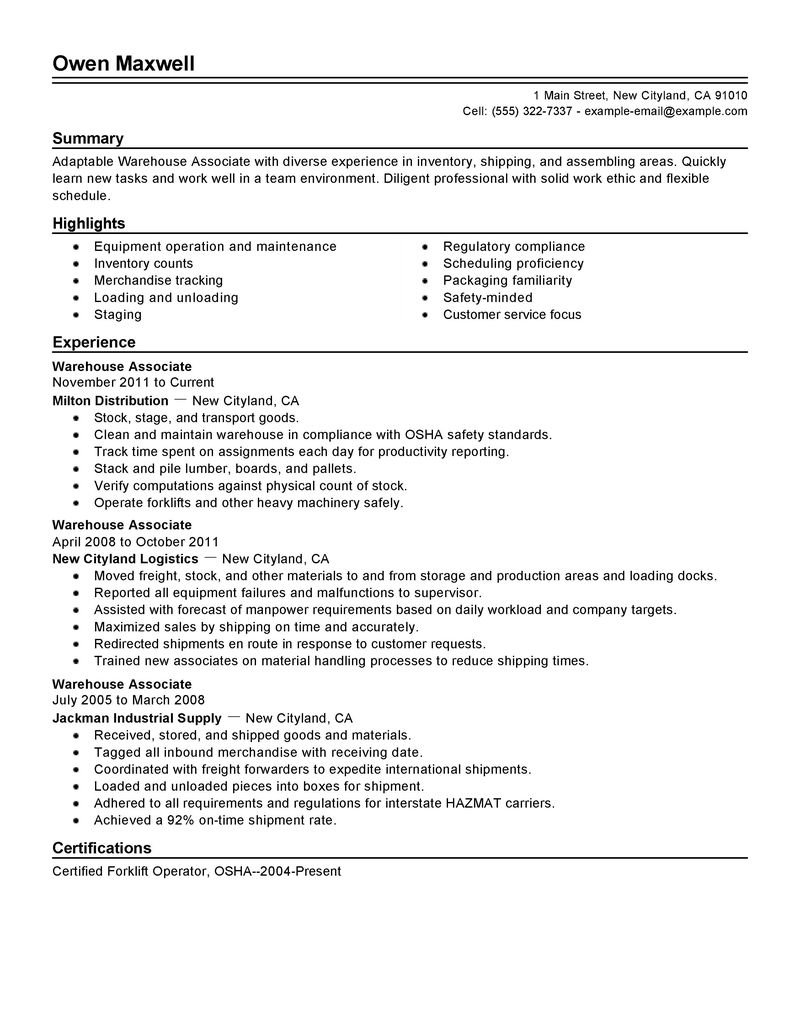 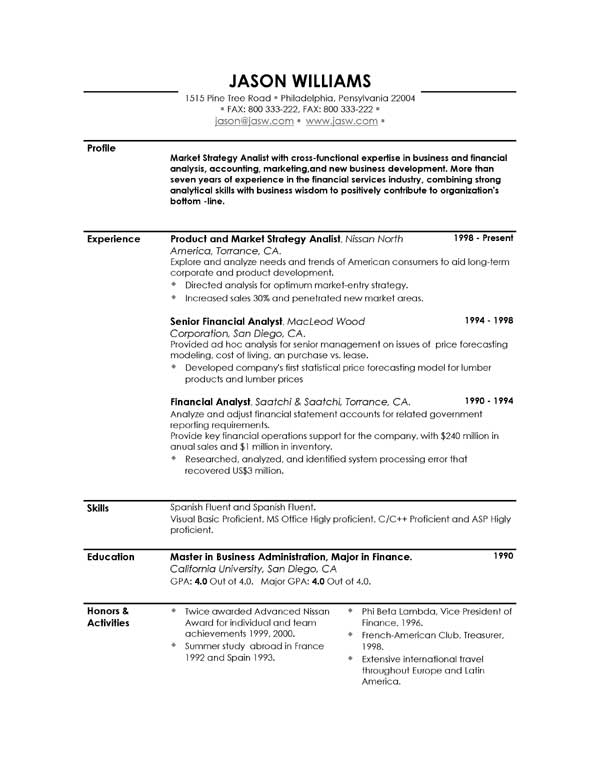 Resumes #2
Work/Professional Experience
Reverse chronological order: start with your current or most recent employer

List your job title, the employer’s name and location, and the dates of employment

Include your duties/responsibilities by focusing on accomplishments, achievements, and completed projects

You may want to list education before your work history
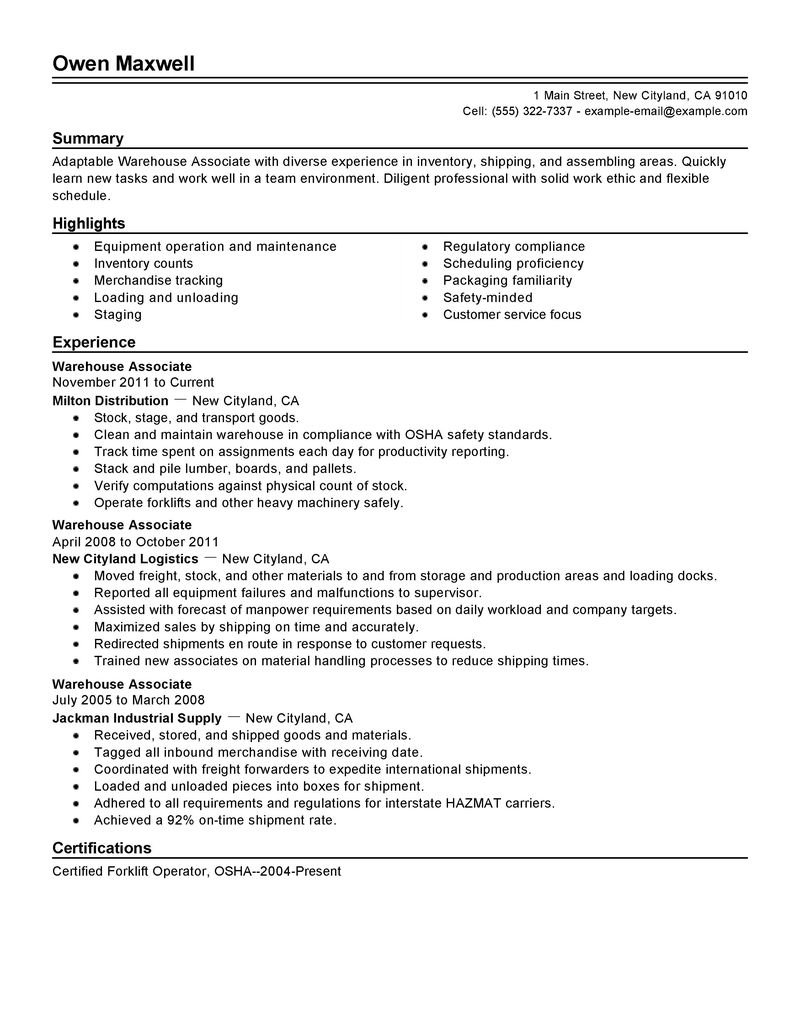 Resumes #3
Examples of Experience #1
EXPERIENCEDecember 2000 – PresentBio Works Inc.Production Worker• Monitor production line at each stage• Maintain and handle tools and equipment used for production procedures• Monitor hoppers on the machine and keep them sufficiently filled• Check the parts bins at regular intervals• Inspect product constantly to maintain highest quality parts
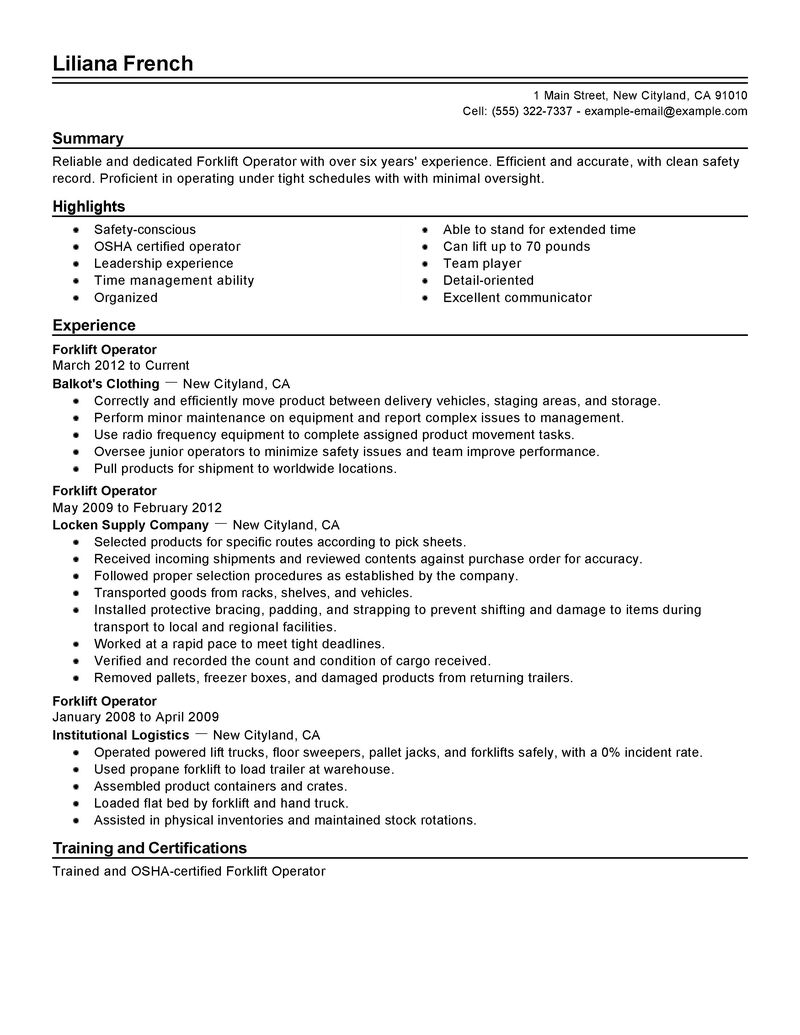 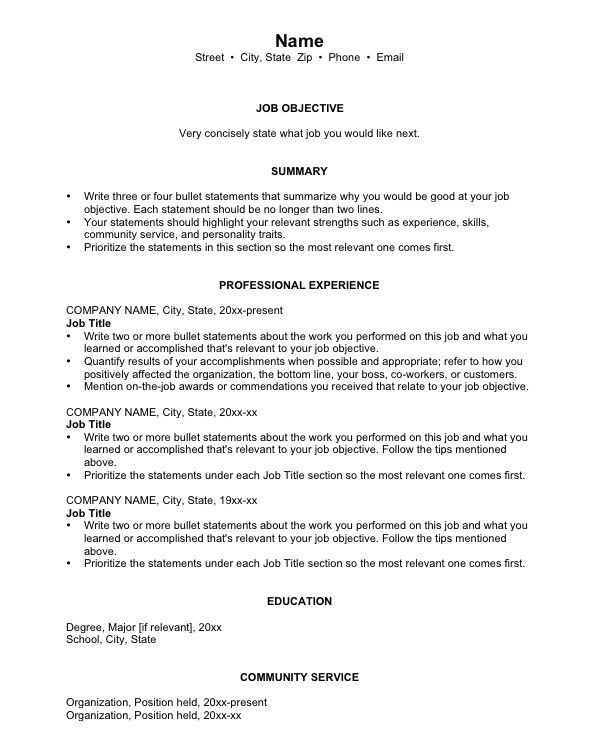 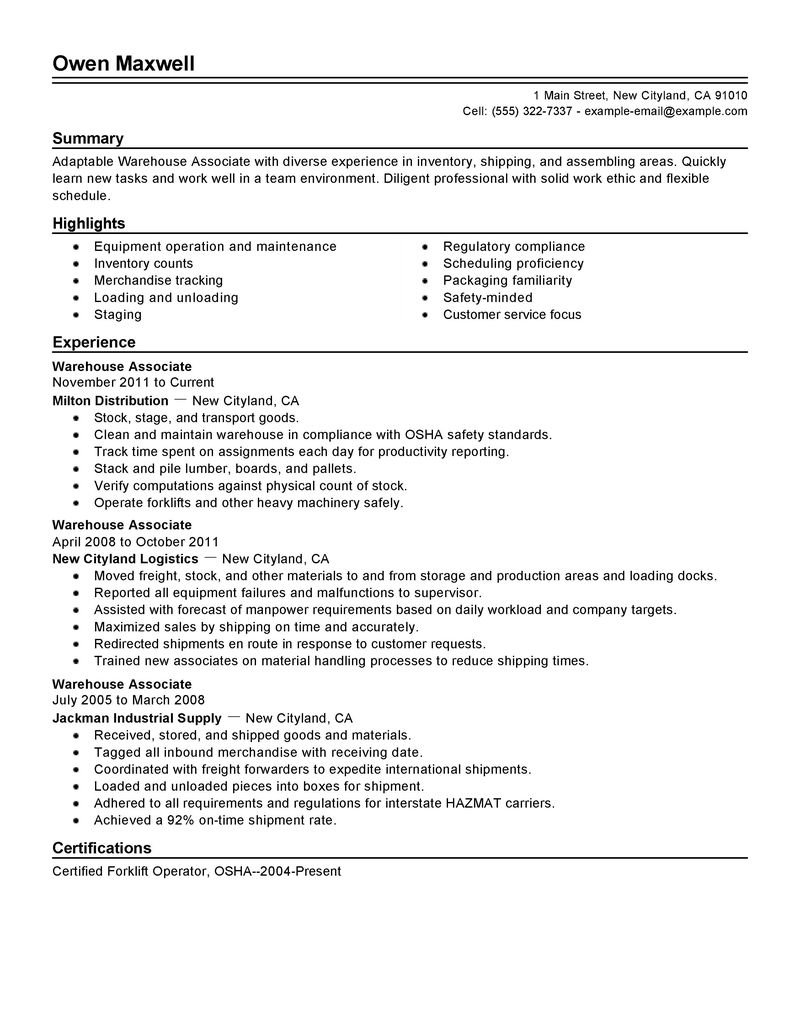 Education #1
Start with the most recent

Include the name of the institution, the credential (certificate, diploma, degree, license, etc.), and the date of completion

	Advanced Manufacturing Industrial Readiness Training Program                 2014
	Mount Wachusett Community College
	Devens, MA

	Mount Wachusett Community College, Devens, MA  June 2014
		Advanced Manufacturing Industrial Readiness Training Program

	
If not yet completed, list the date you expect to finish

	Advanced Manufacturing Industrial Readiness Training Program 
	Expected May 2016Mount Wachusett Community College, Devens, MA
Education #2
If you did not complete your education and do not plan to do so, you can still list the training you received

Coursework in Advanced Manufacturing Industrial Readiness Training           2014
	Mount Wachusett Community College
	Devens, MA

You may also list any memberships in professional organizations under this heading, such as the Association for Manufacturing Excellence or the American Welding Society
Examples of Education
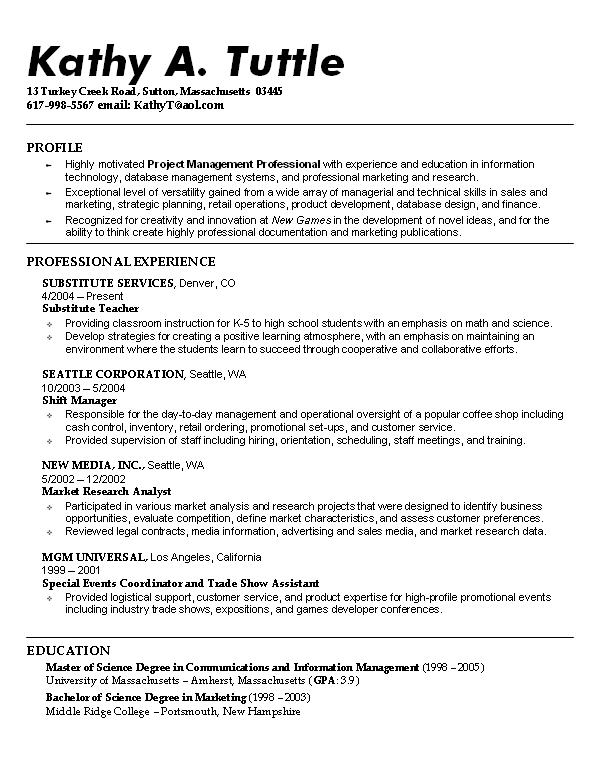 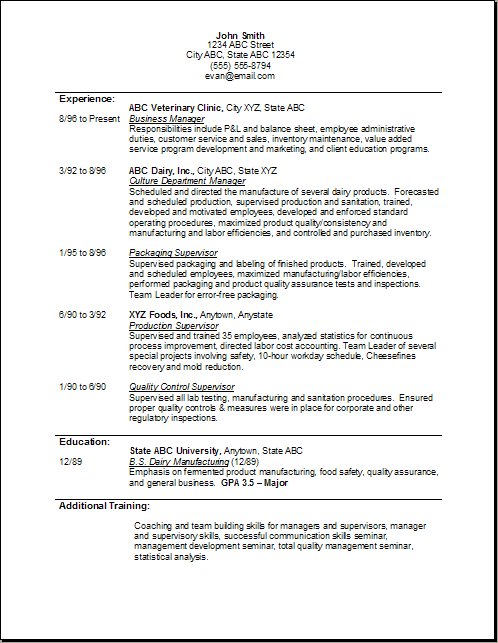 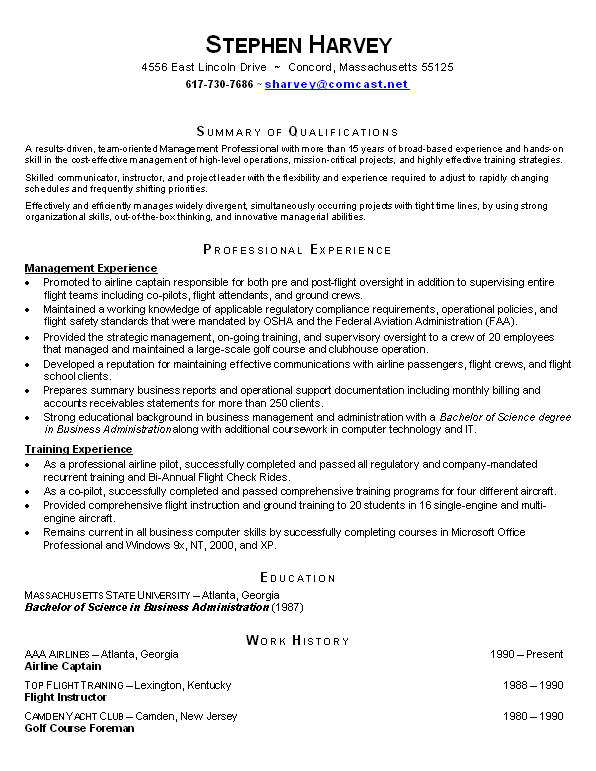 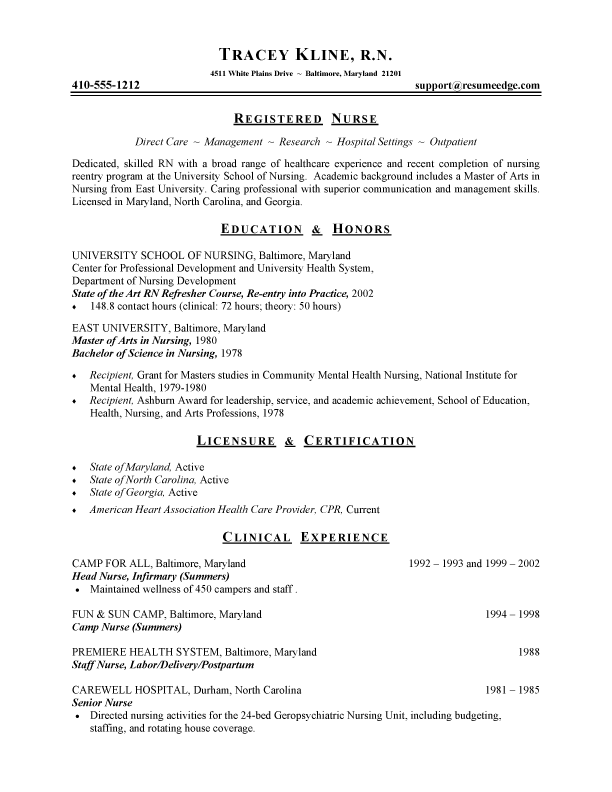 Chronological examples
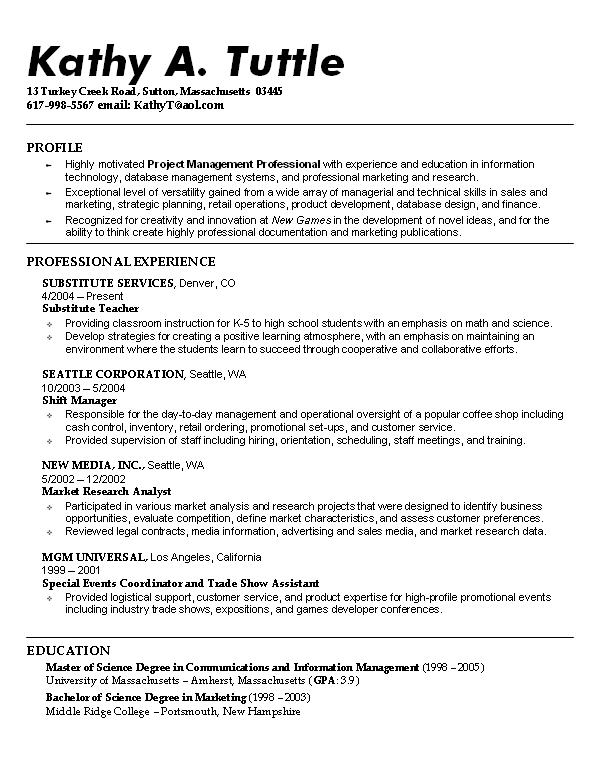 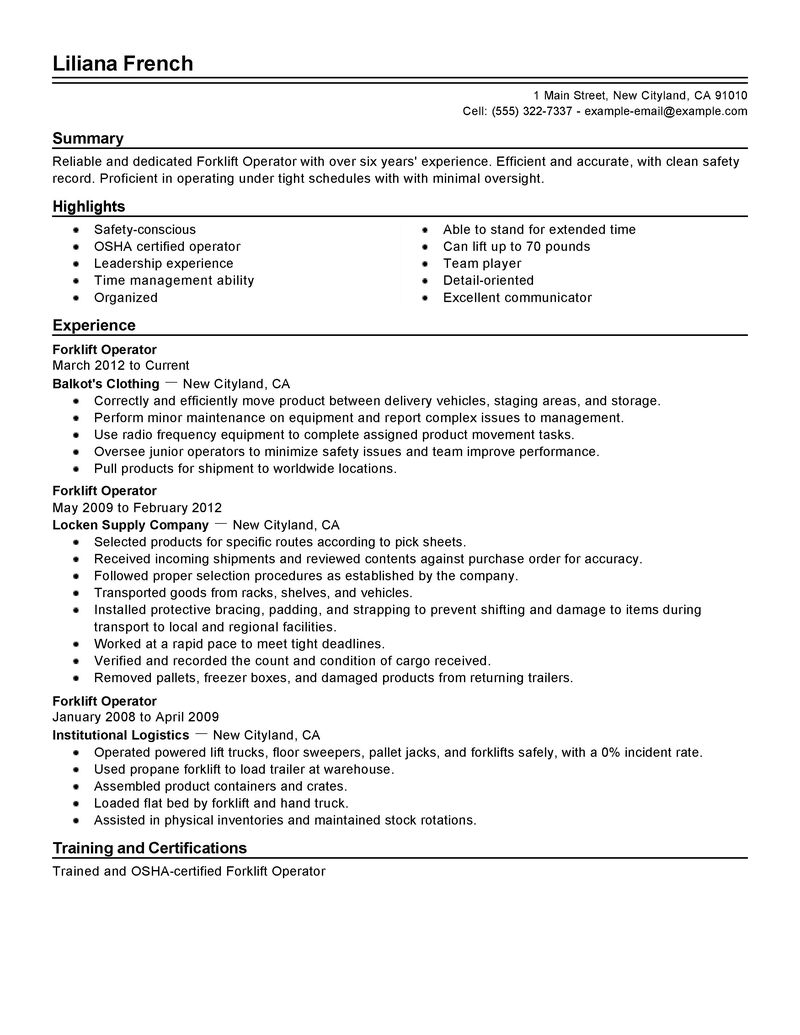 Resumes #4
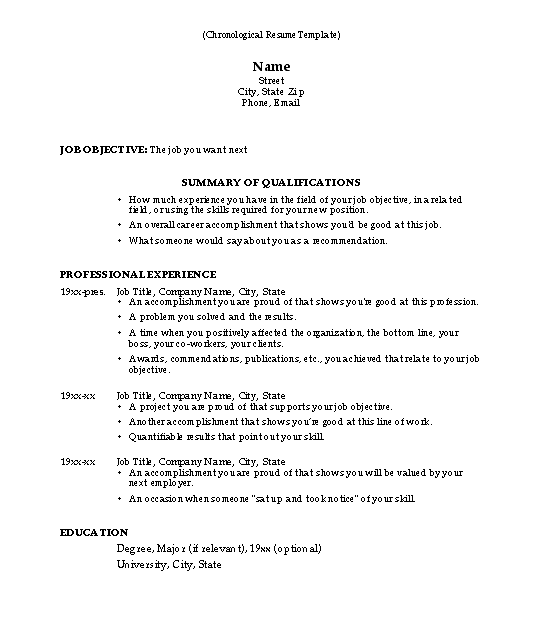 Resumes #5
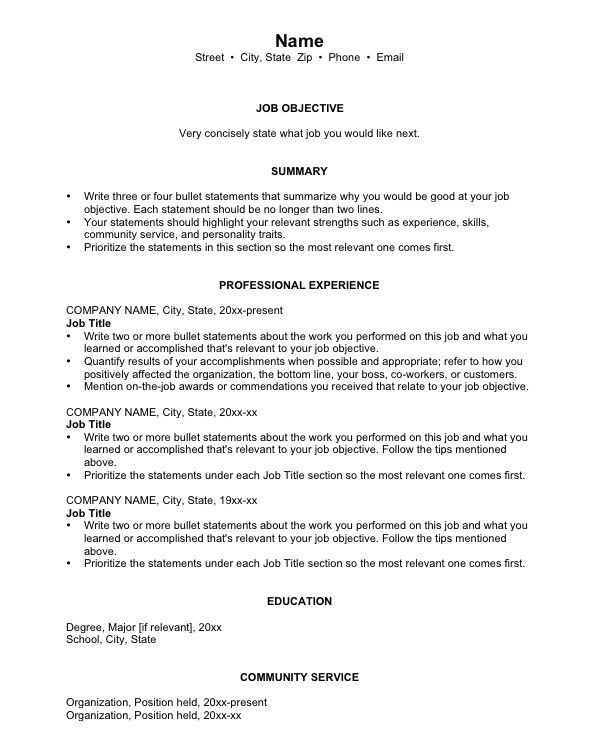 Resumes #6
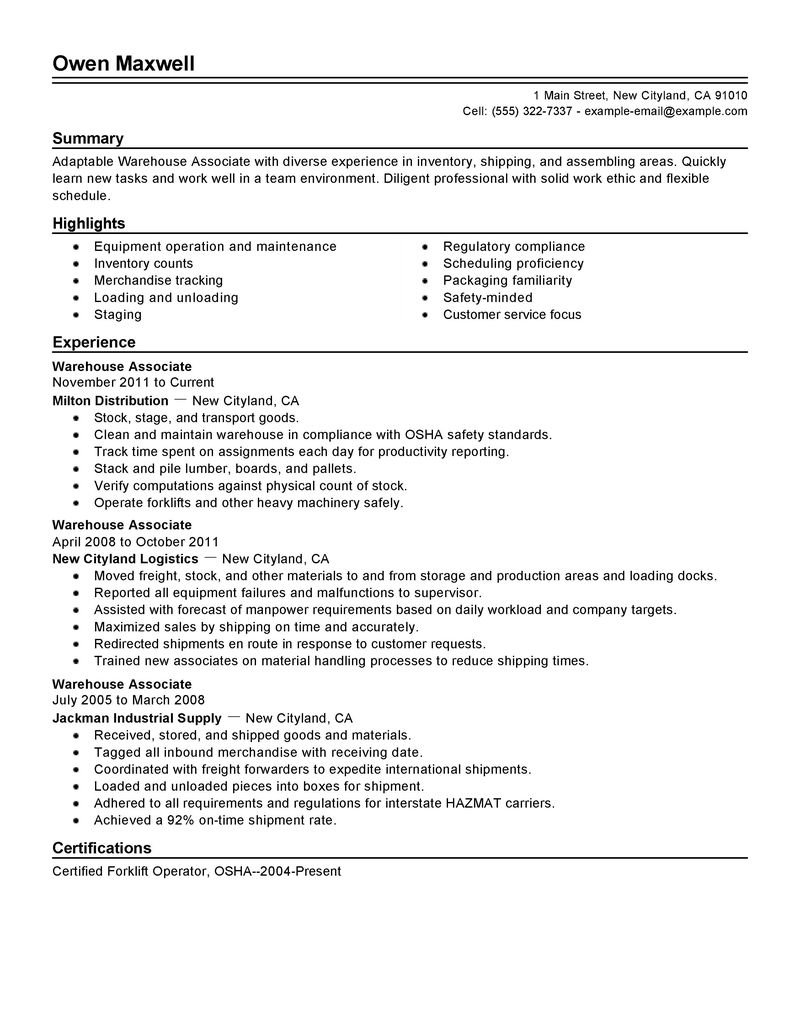 Resumes #7
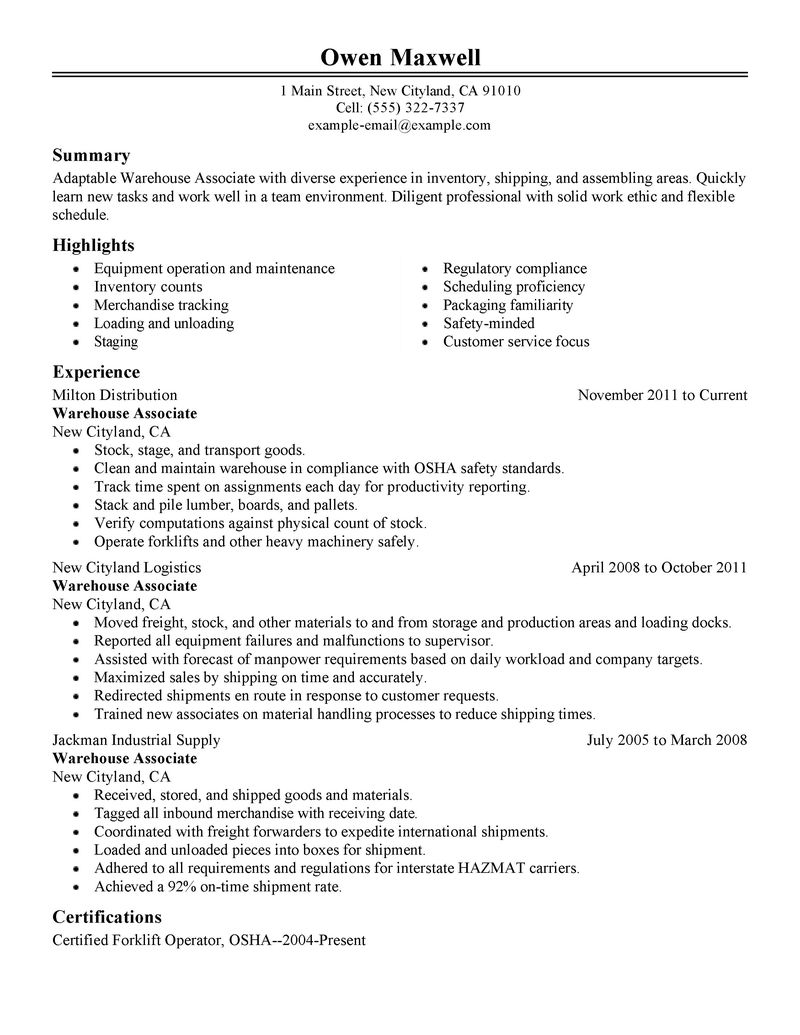 Combination Format
Focuses on your skills and experience 
Displays skills not used in recent work experience
You are entering the job market for the first time or re-entering the job market after an absence
Examples of Experience #2
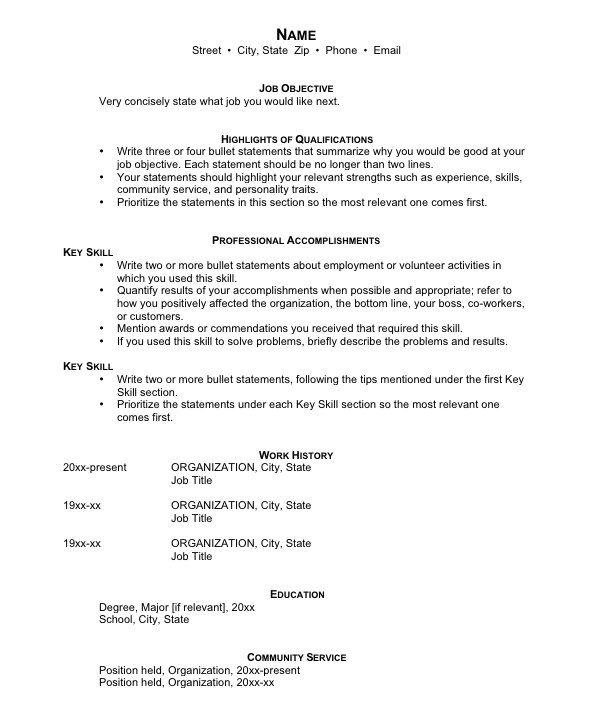 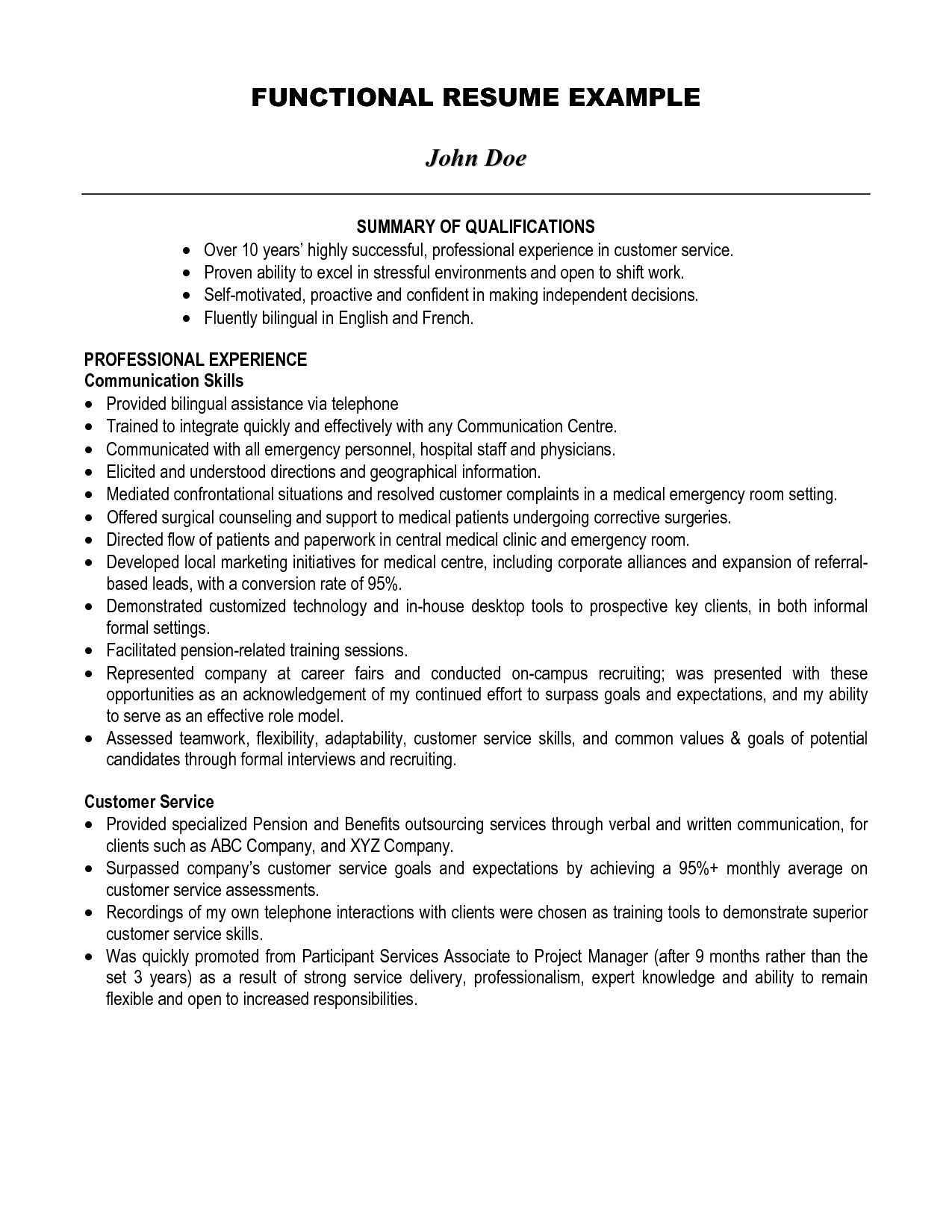 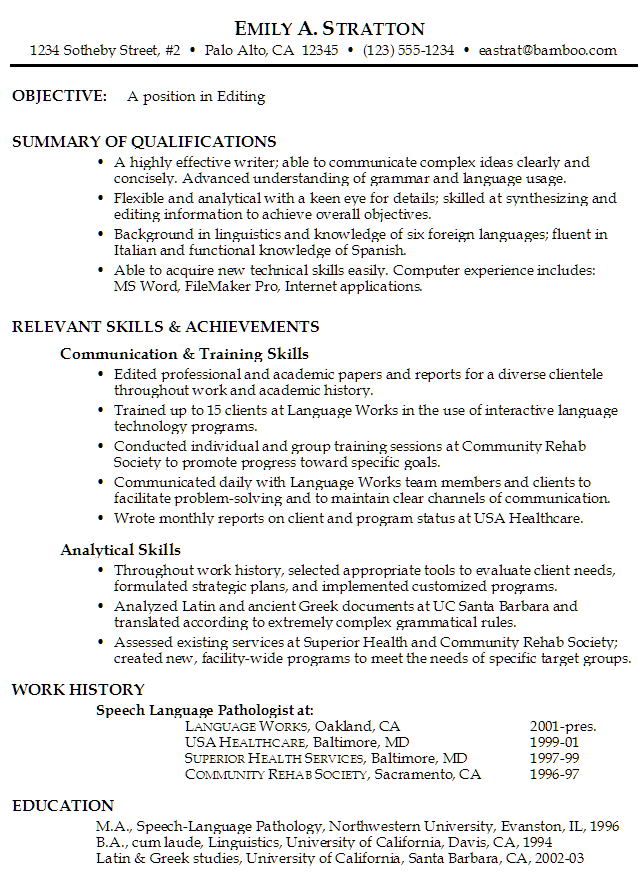 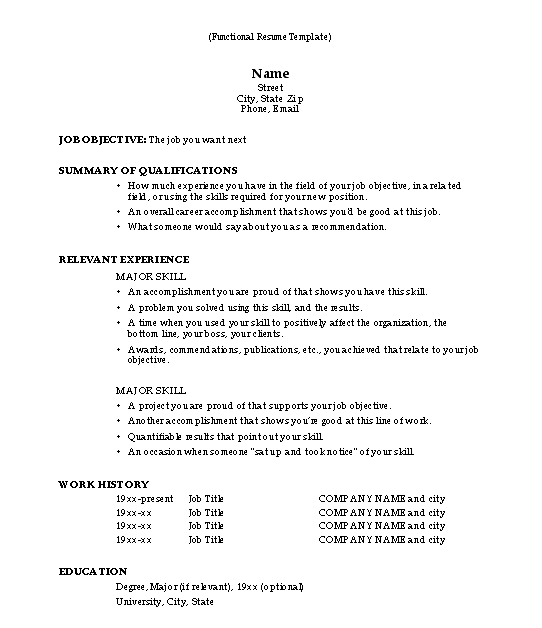 Resumes #8
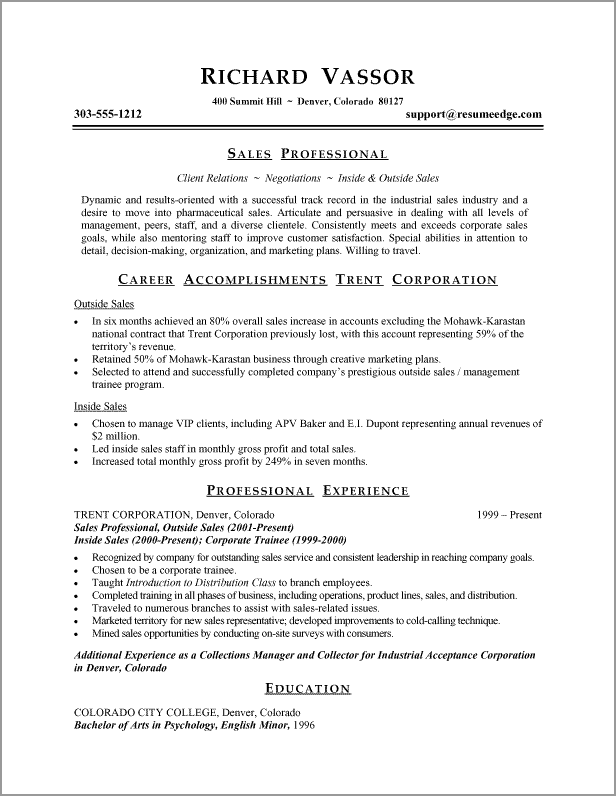 Resumes #9
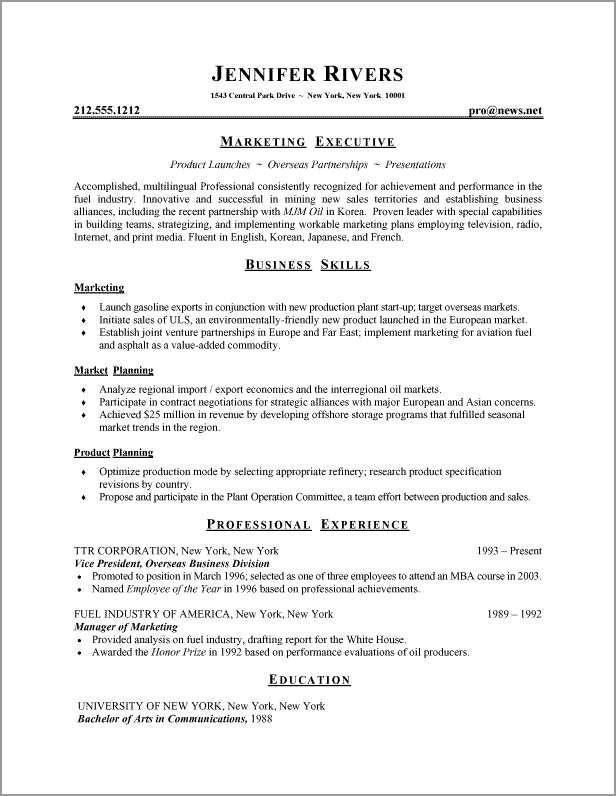 Resumes #10
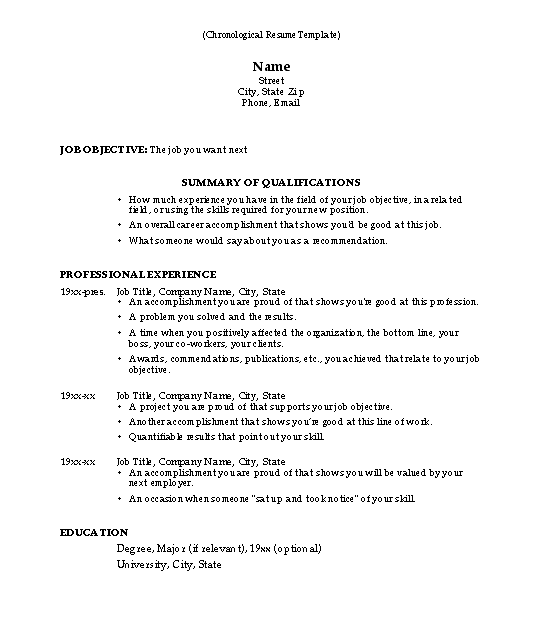 Resumes #11
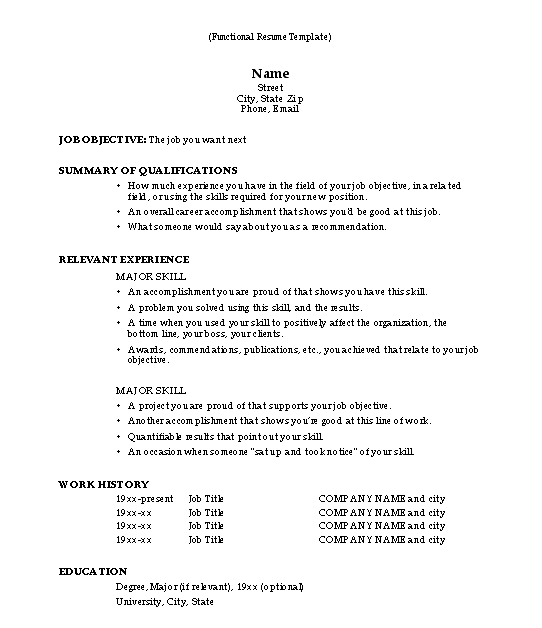 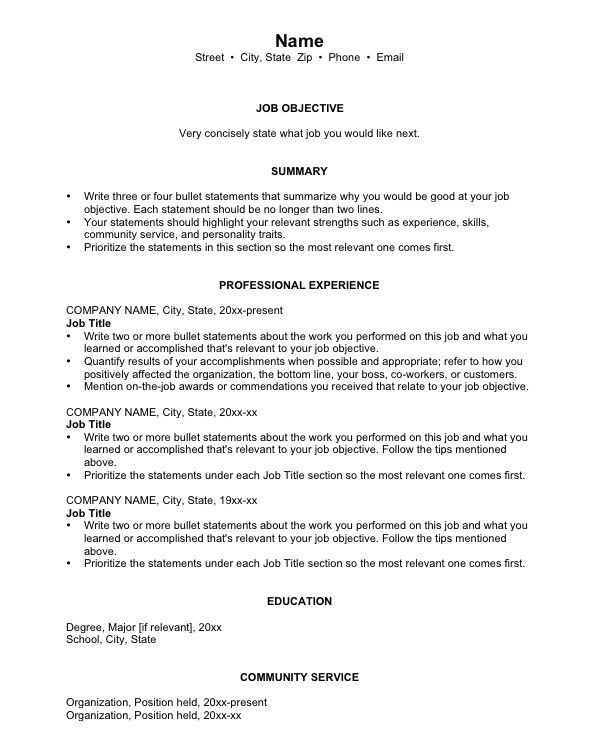 Resumes #12
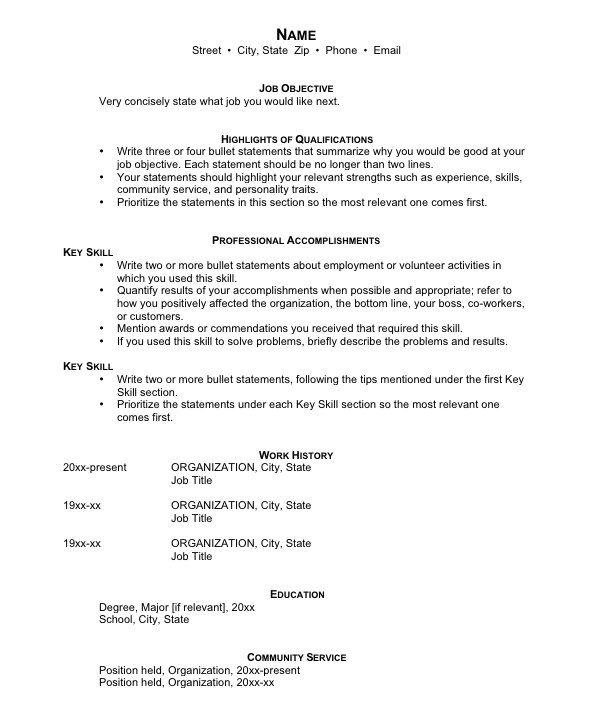 Cover Letter
Explains the reasons for your interest in the specific organization and/or position and identifies your most relevant skills or experiences 
Used to inquire about openings in a company or to apply for known job openings
Narrative that tells the employer why they should hire you and how you are the best candidate for the position
Complements your resume (does not duplicate it) and adds a personal touch  
Accompany every resume you send out with a cover letter
Customized to each position to match your skills to employer needs
Parts of a Cover Letter #1
Heading 
Date
Employer Address
Salutation
Body
Closing
Signature and Typed Name
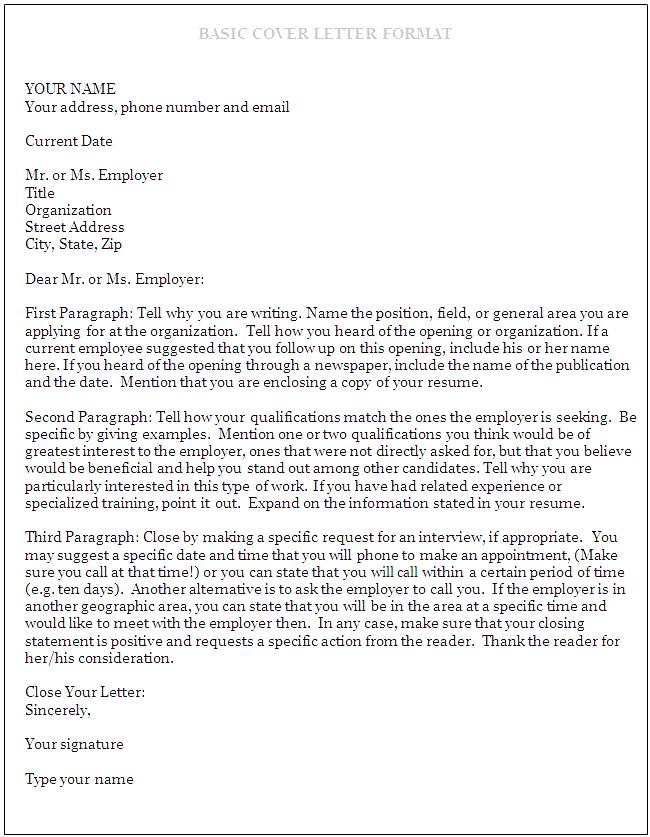 Cover Letters #1
Parts of a Cover Letter #2
First paragraph: Tell why you are writing. Name the position you are applying for and how you heard of the opening. If it was through an employee, name that person.
Middle paragraph: Tell how your qualifications meet the employer’s needs. Be specific and give examples. 
Concluding paragraph: Request an interview and say you will follow up at a specific time. Thank the reader for his/her consideration.
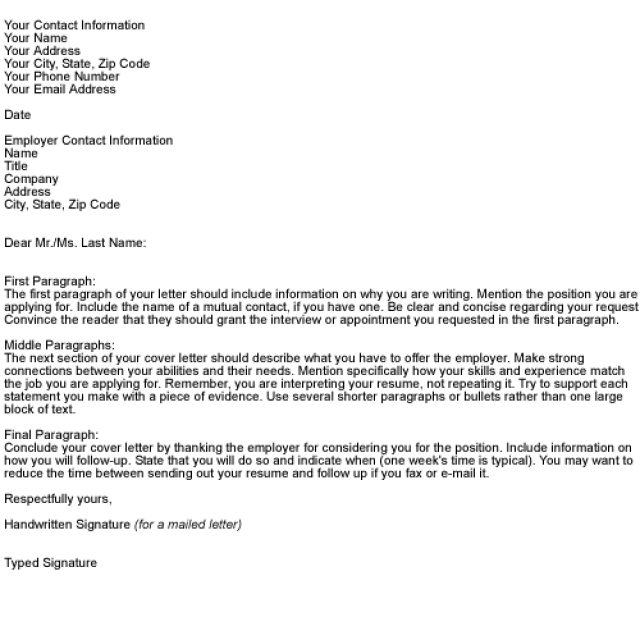 Cover Letters #2
Cover Letters #3
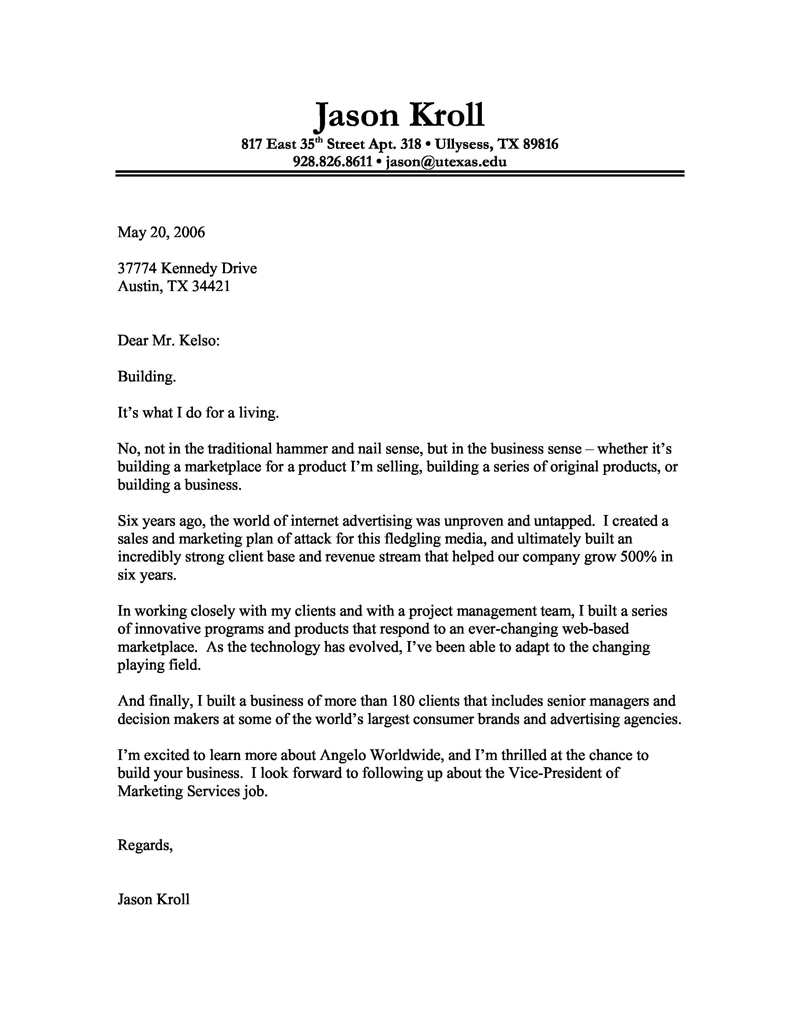